Виховні заходи за 2012-2013р.Вих.Мандибура Г.Є.,Драбик Г.І..
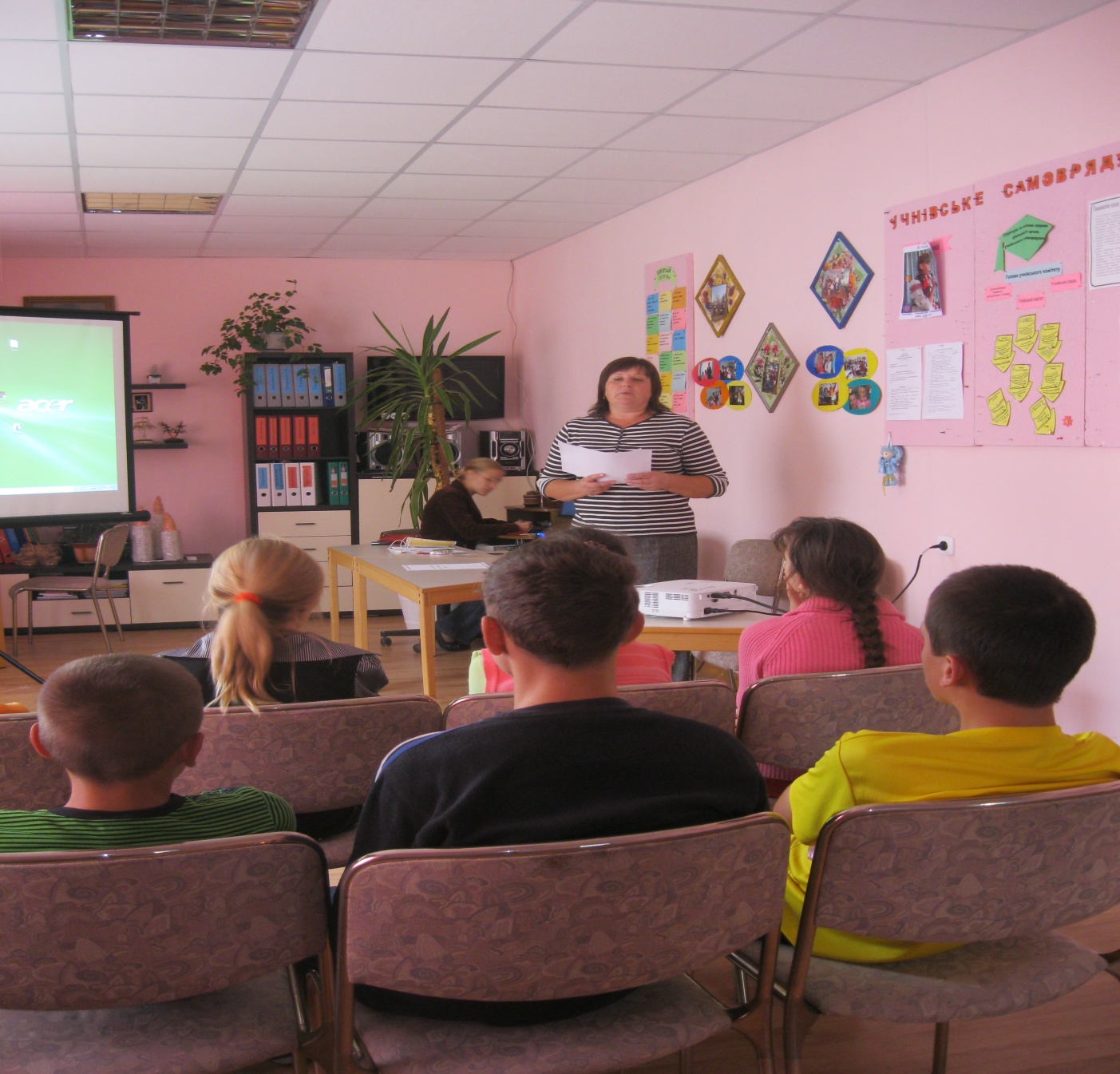 [Speaker Notes: Безпека у сучасному житті-бесіда]
Надання першої невідкладної допомоги при нещасних випадках.
Андріївські вечорниці
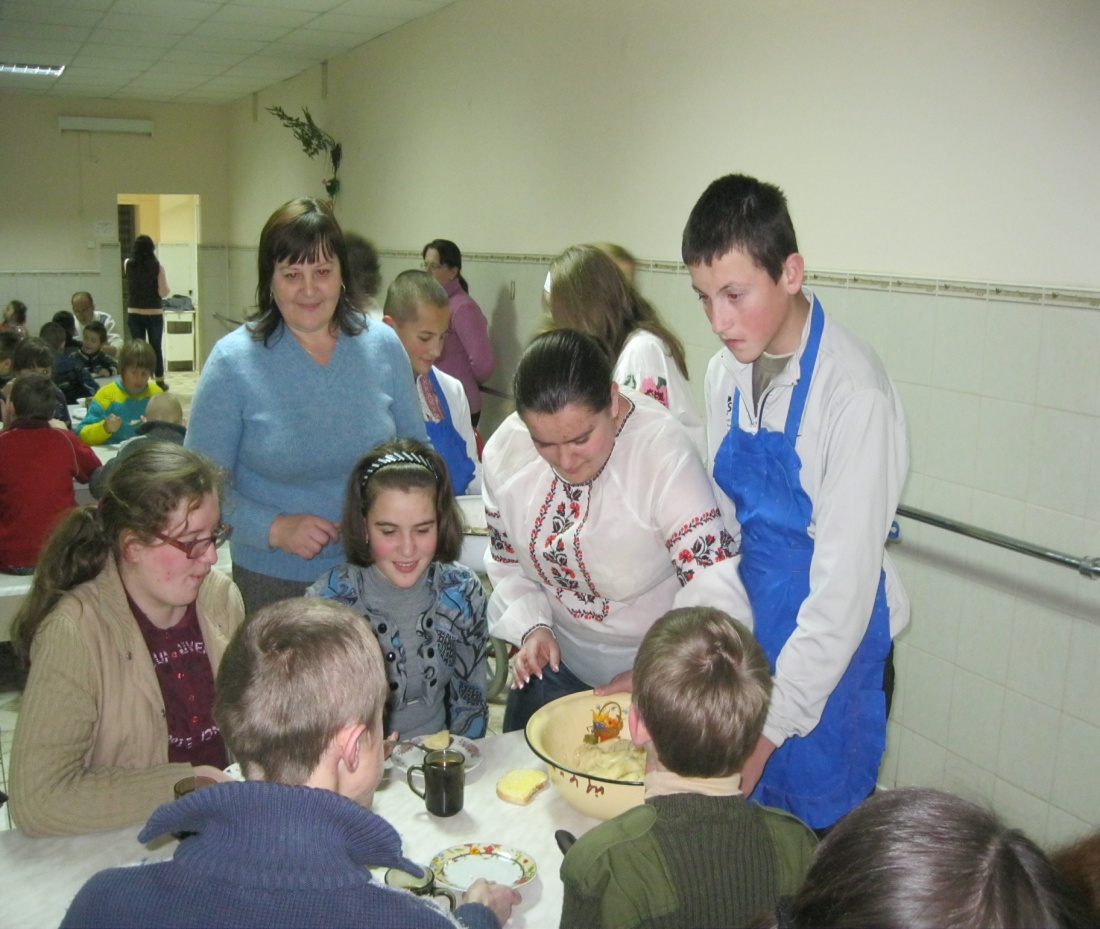 Інтелектуальна гра.
Мова наша рідна.
Бесіда про ввічливість.
Духовність.
Новий рік.
Гурткова робота.
Умілі руки.
Моя вишивка